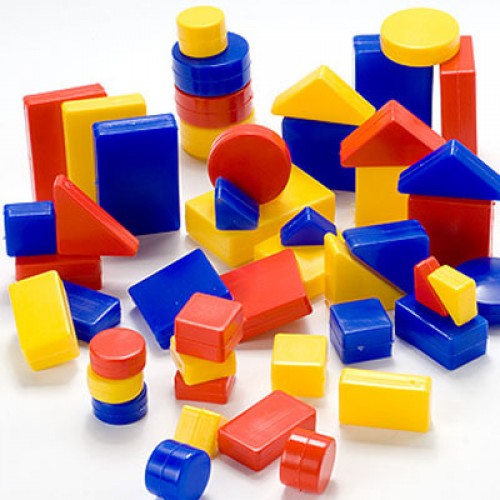 БЛОКИ ДЬЕНЕША
«Кубик Рубик»
Встреча 12.10.2016
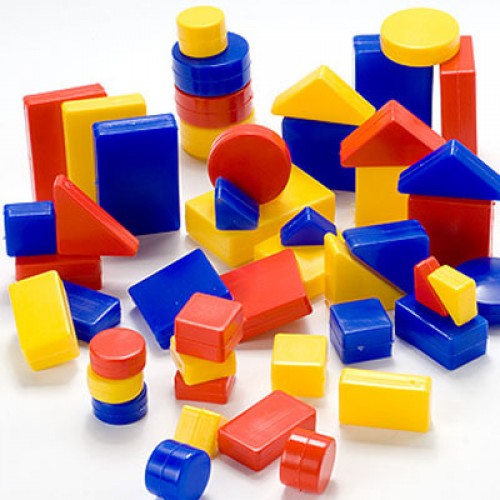 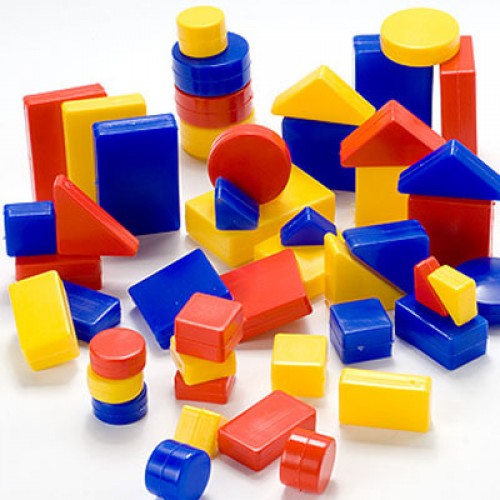 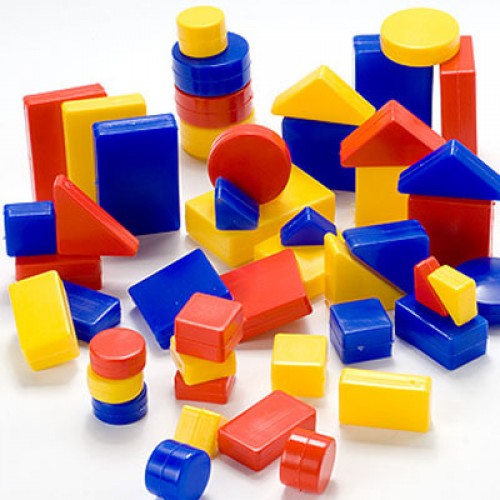 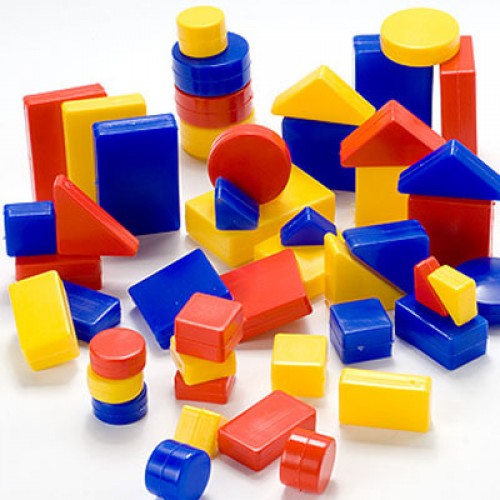 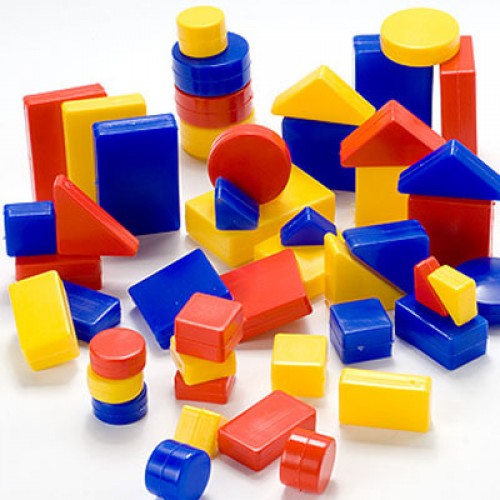 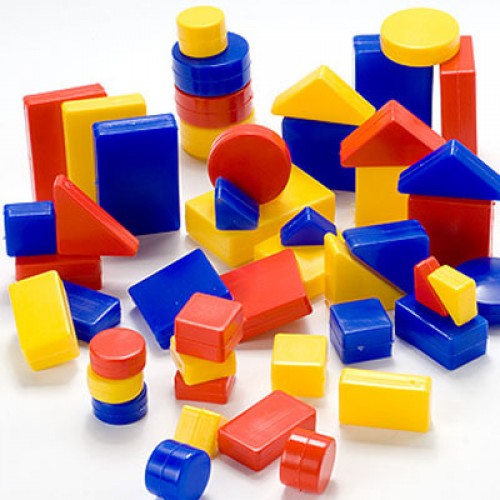 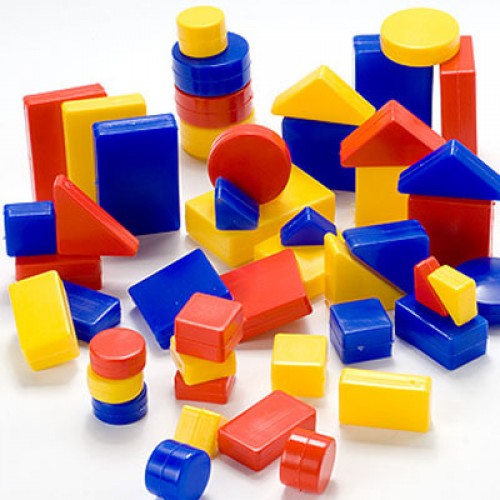 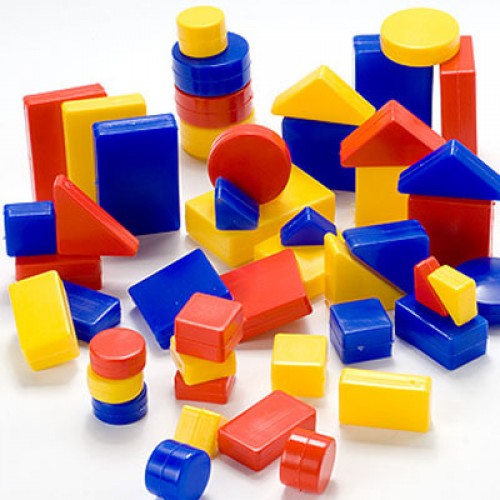 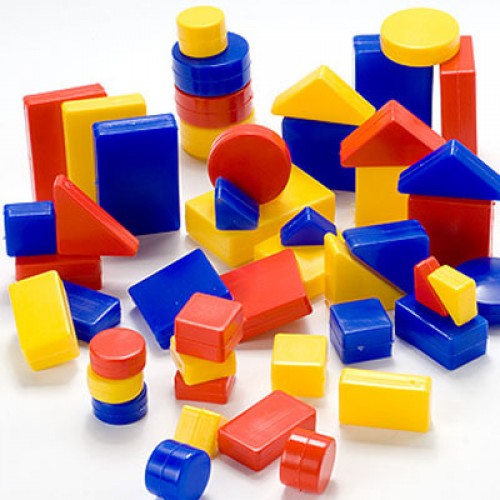 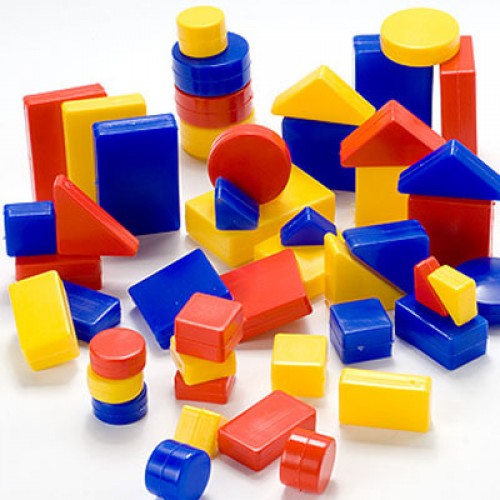 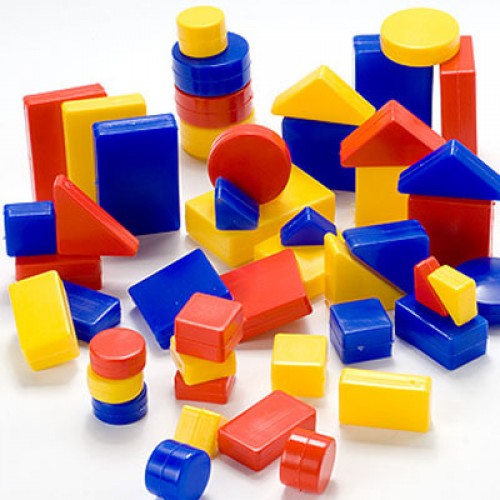 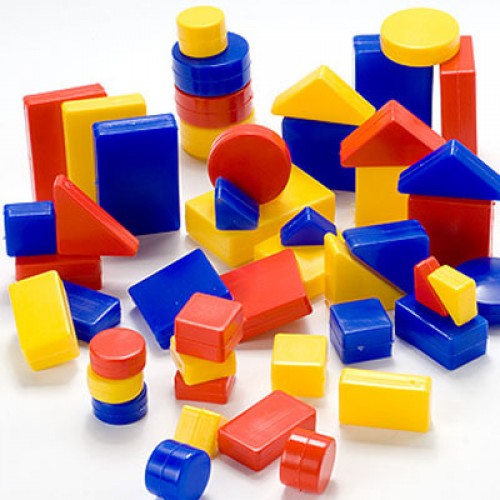 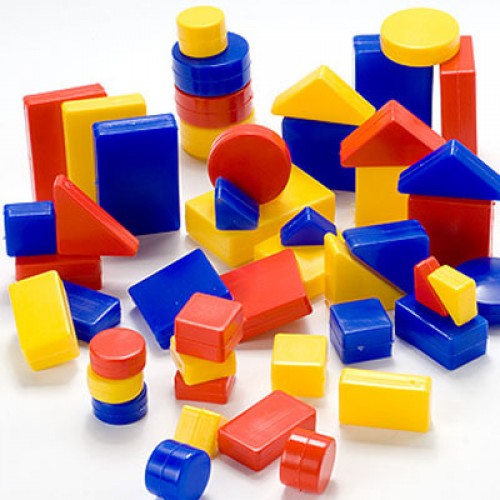 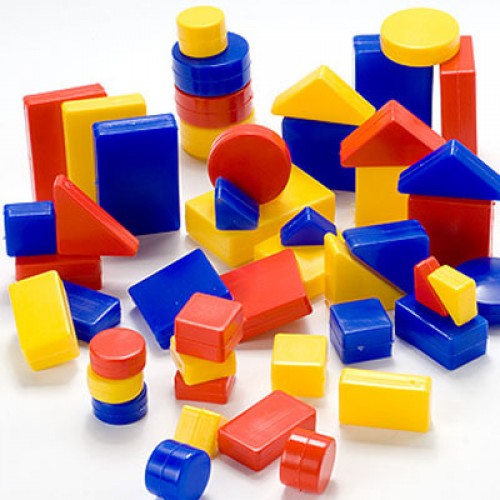 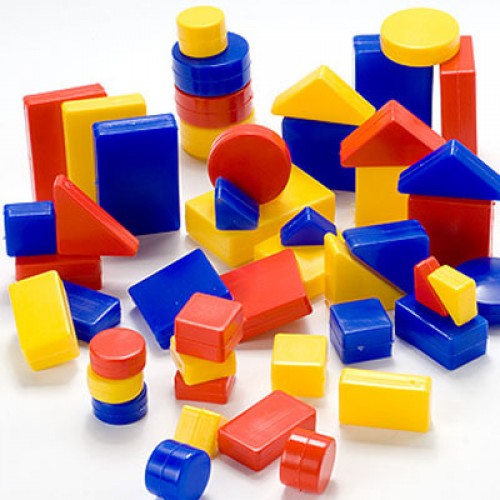 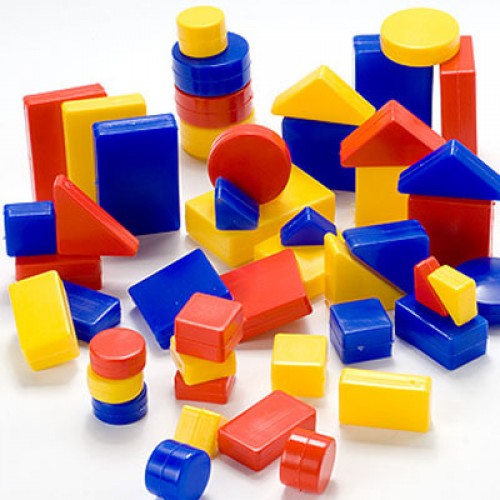 ДО СКОРЫХ ВСТРЕЧ!!!